Information TechnologyOperations & Priorities
Delivered to Mid-West Electric Consumers AssociationMike MontoyaSenior VP and Chief Information OfficerDecember 8, 2021
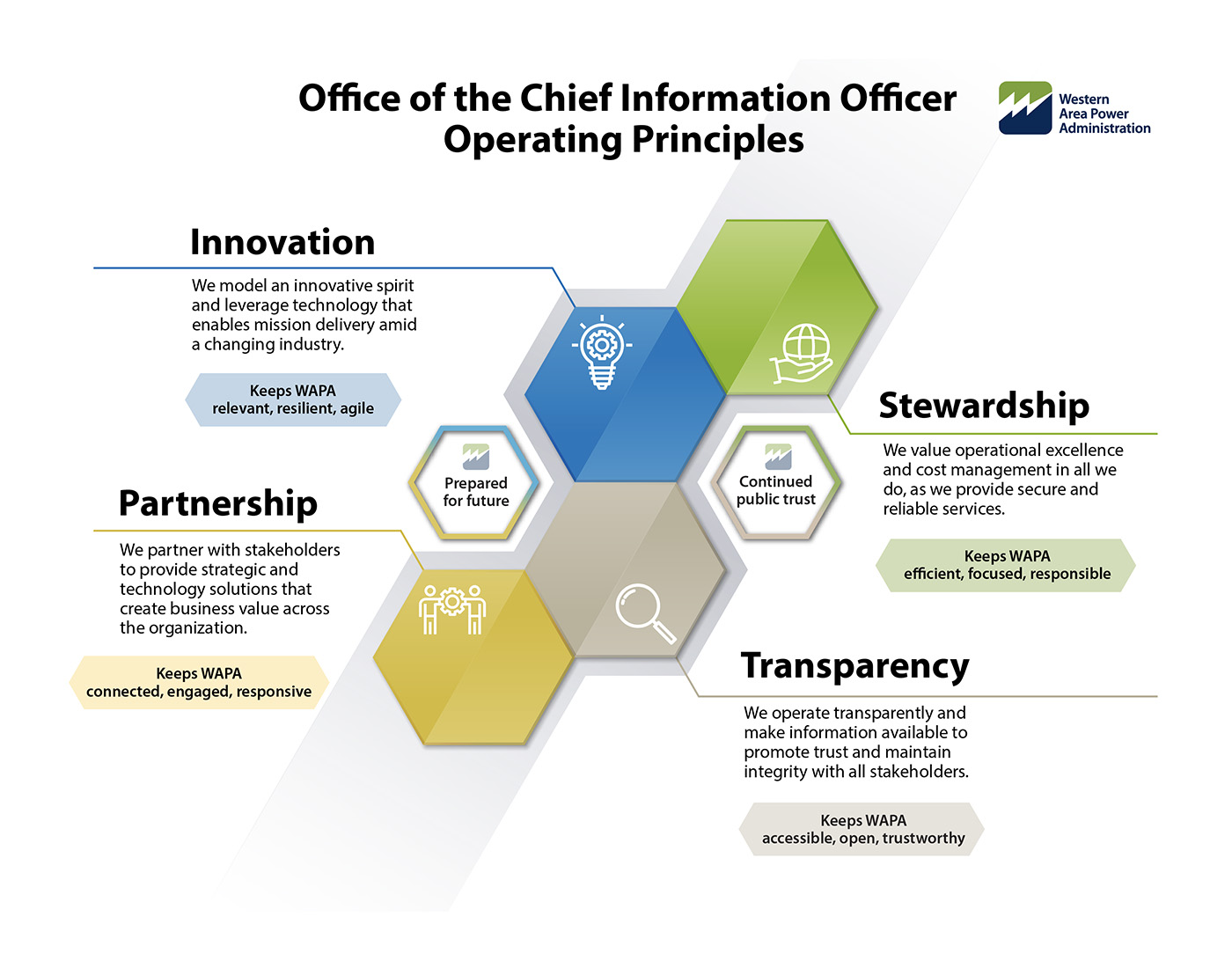 IT Operations & Priorities –
2
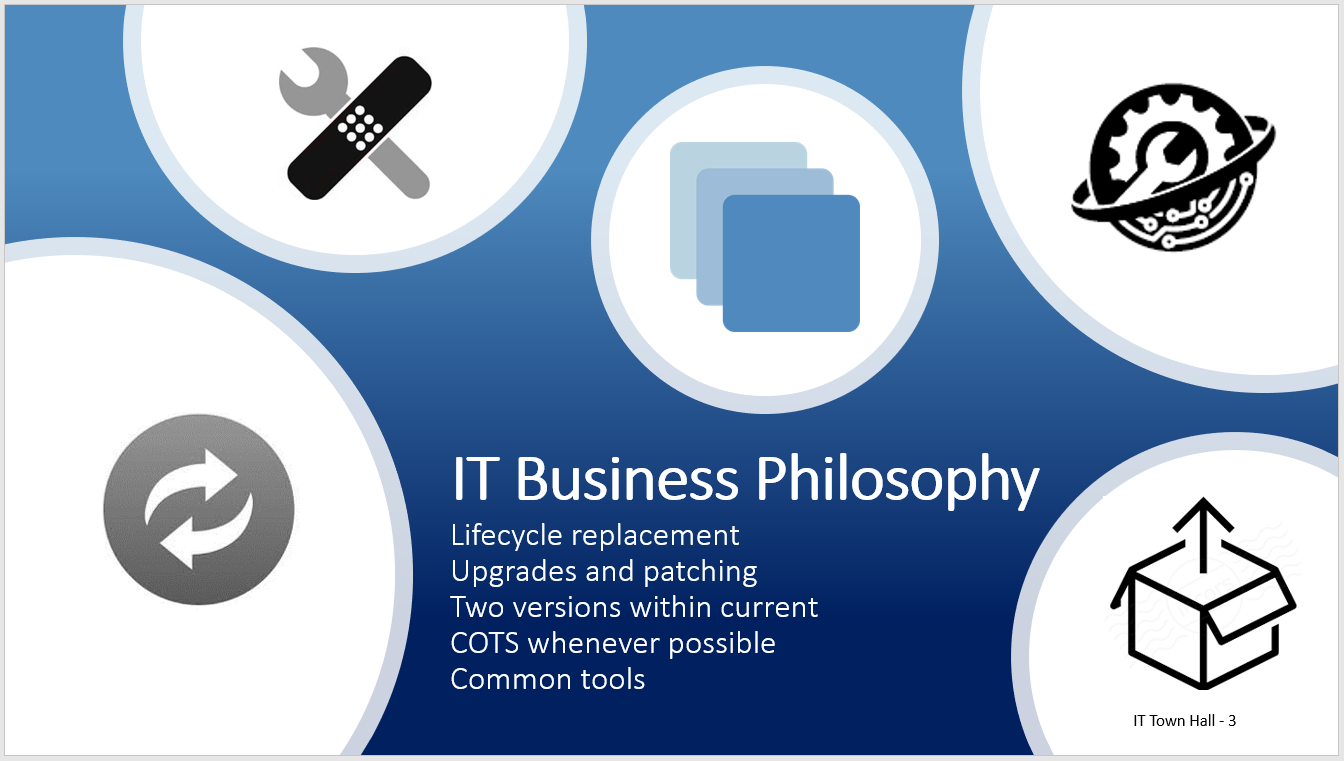 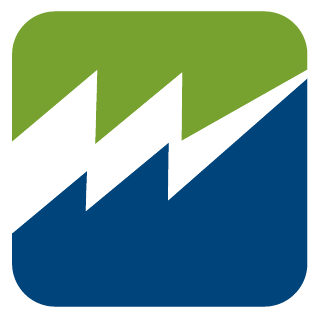 IT Operations & Priorities –
3
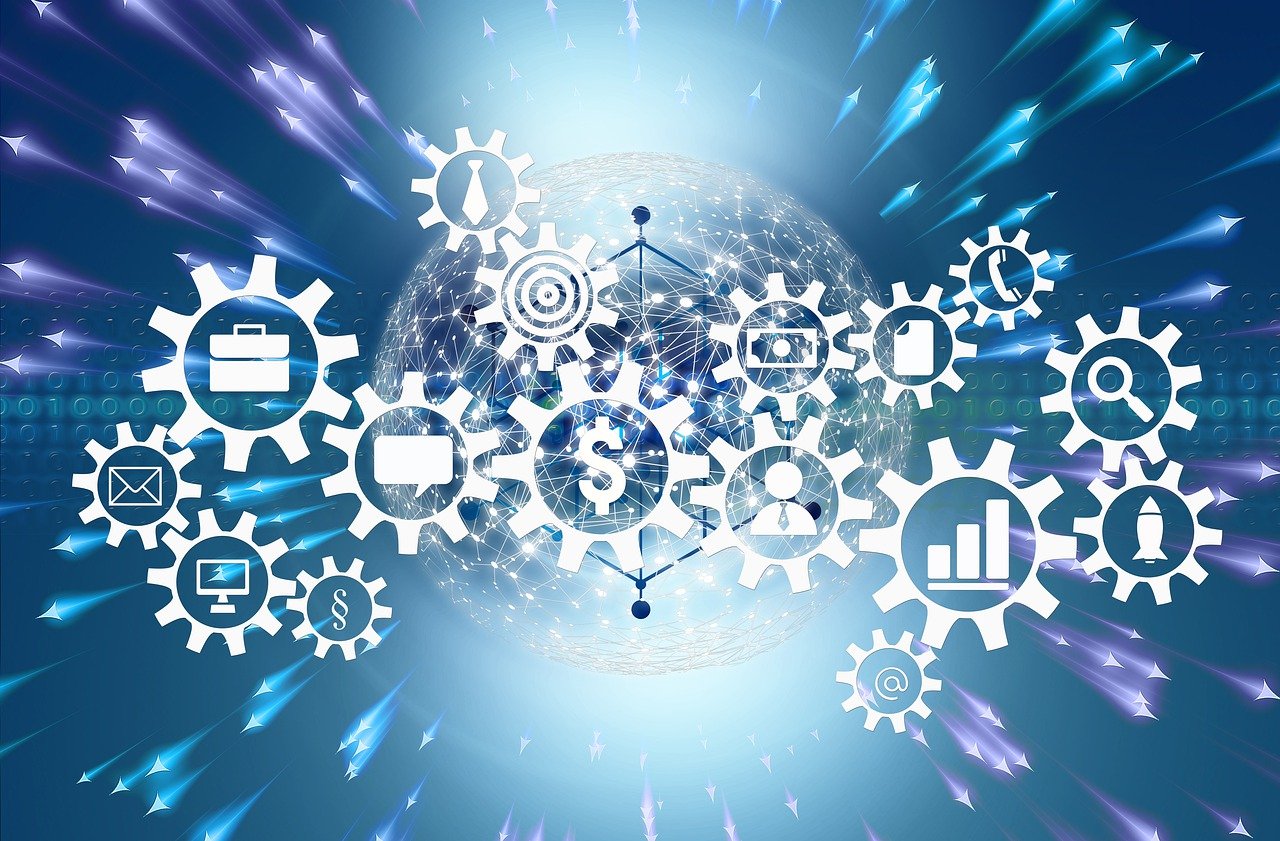 IT is a critical, strategic partner
Touches every aspect of WAPA operations
Enables modern efficiencies
Requires investment to ensure reliability, security
Operates in rapidly evolving environment
Has responsibility to look to the future
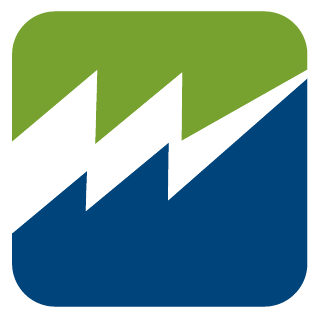 4
IT Operations & Priorities –
4
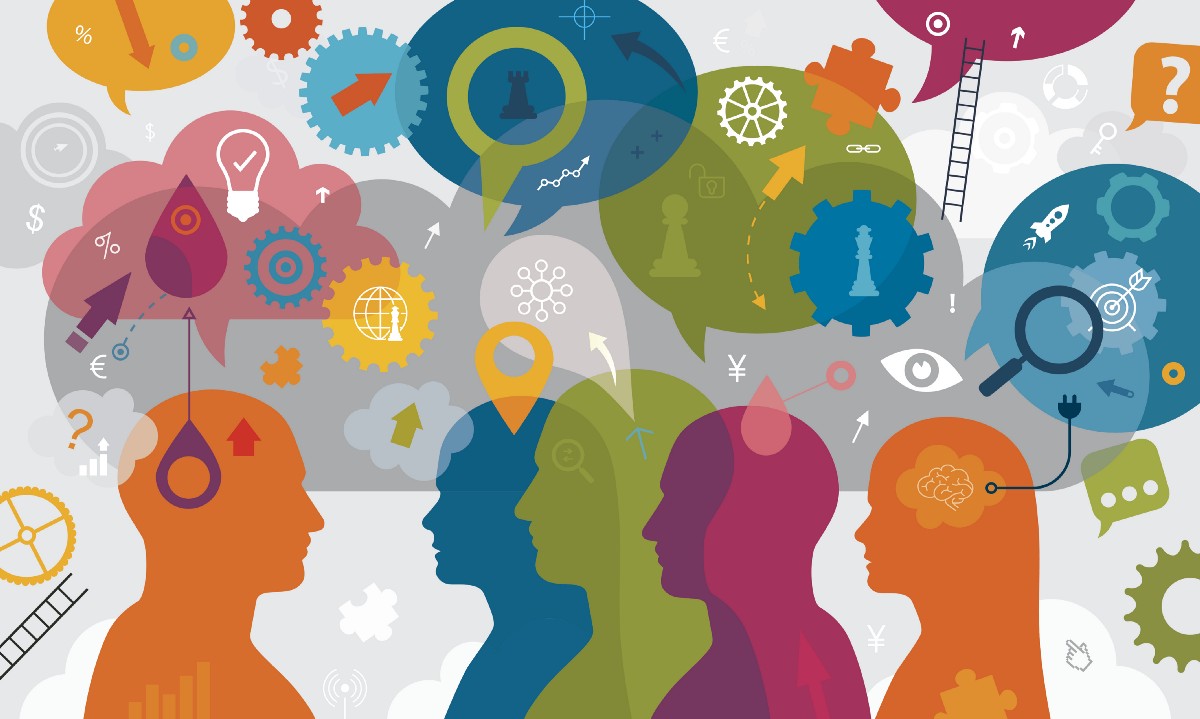 On the horizon…
Changing cybersecurity landscape
Explore new ways of securing systems, information
Participate in threat sharing
Supply chain risk management
Exponential technologies
Cloud revolution
Artificial Intelligence
Drones with video
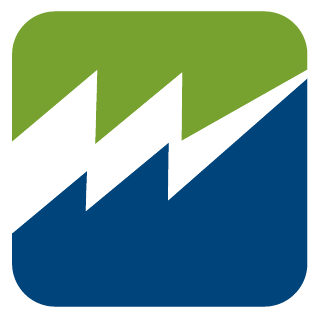 IT Operations & Priorities –
5
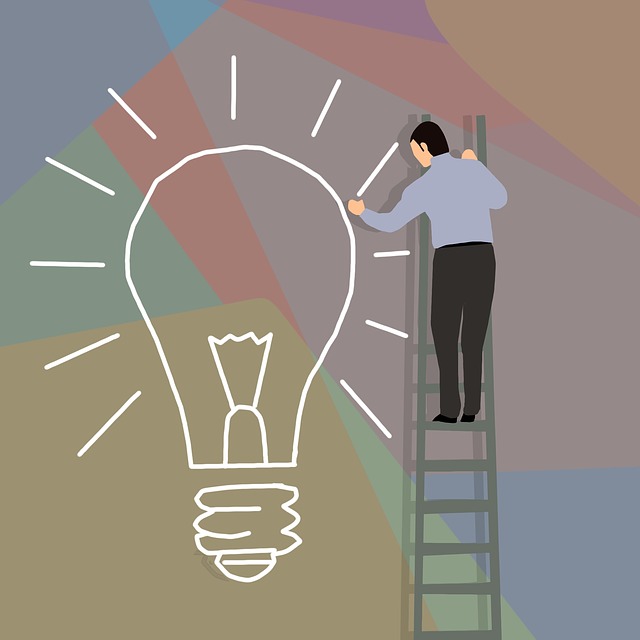 Pandemic take-aways
Strategic investment was KEY
Network modernization
Cloud migration
Modern Workplace
Transition to telework was smooth
Gave people the tools they needed
Taught them how to use them
Developed solutions as we went
Sustaining the environment
Maximize productivity
Remove obstacles, identify solutions
Leverage tools to fullest extent
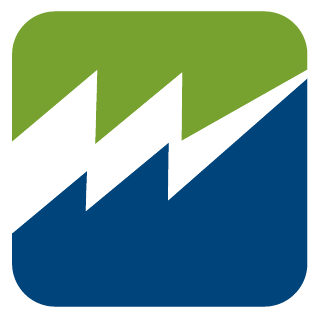 IT Operations & Priorities –
6
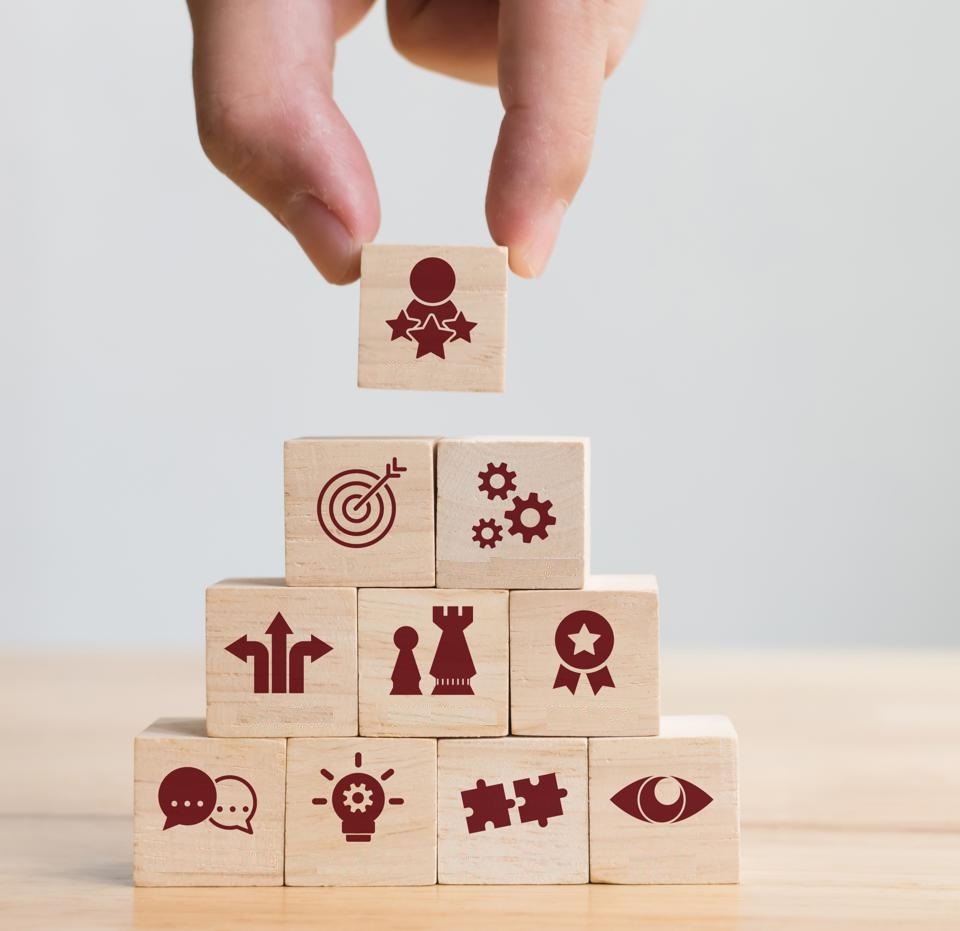 Priorities
Meet changing workforce needs
Continue enabling market initiatives
Continue Common SCADA Vendor project
Complete IT priority projects
Right-sizing IT program
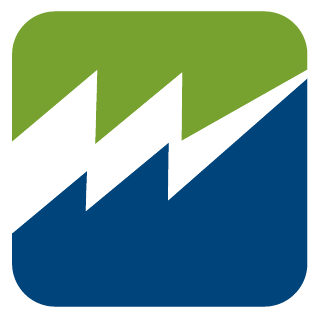 7
IT Operations & Priorities –
7
[Speaker Notes: vulnerabilities, industry threats

What’s on the forefront of IT?
   cyber landscape
   nation state threats
   ransomware events (Montrose DMEA? Locked up last week)

Exponential  tech:
Cloud revolution
AI/ML/RPA
Drones
Helos with video
AI to scan
Dispatch studies]
Mike MontoyaSenior VP and Chief Information Officer720.962.7130 mmontoya@wapa.gov